Regimes internacionais
Cristiane Lucena
Roteiro
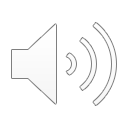 Ana Paula Tostes (2006)
“Um Casamento Feliz. Direito Internacional e Sociedade Civil Global na Formação dos Regimes Internacionais.”

Entrevista: Ana Paula Tostes
Ana Paula Tostes
Senior Fellow do CEBRI - Núcleo EUROPA. Professora Associada do Departamento de Relações Internacionais da Universidade do Estado do Rio de Janeiro - DRI/UERJ e Pesquisadora Prociência da FAPERJ. Coordenadora do Laboratório de Ensino e Pesquisa de Relações Internacionais (LabRI-UERJ) e pesquisadora do Observatório Interdisciplinar das Mudanças Climáticas (OIMC-IESP). Professora colaboradora do Centro de Excelência Jean Monnet da FGV/Rio. Foi pesquisadora visitante na Universidade Livre de Berlim-ULB (2016-2017). Foi professora da Michigan State University (MSU), membro do CLACS/MSU (Centro de Estudos Latino-Americanos e Caribenho de Michigan State University), PRODOC e professora visitante no Departamento de Ciência Política e no Instituto de Relações Internacionais da USP (IRI/USP). Foi pesquisadora do Núcleo de Pesquisa em Relações Internacionais da USP (NUPRI-USP) e membro do GACint (Grupo de Análise da Conjuntura Internacional da USP). Possui Pós doutorado em Ciência Política pela USP (2007), Doutorado em Ciência Política pelo IUPERJ (atual IESP/UERJ) e Mestrado pela PUC-RJ. Além de artigos publicados na Revista DADOS, Contexto Internacional, Brazilian Political Science Review, Revista de Sociologia e Política, dentre outras, é autora do livro União Europeia: O Poder Político do Direito (Ed. Renovar, 2004), co-organizadora, juntamente com o Professor Álvaro de Vita, do livro intitulado Justiça e Processos Democráticos Transnacionais (Ed. Humanitas, 2005), co-organizadora do livro intitulado Estudos americanos em perspectiva: relações internacionais, política externa e ideologias (Ed. Appris, 2013) e autora do livro União Europeia: Resiliência e inovação política no mundo contemporâneo (Ed. Appris, 2017). Mais recentemente publicou o capítulo intitulado Constructing Integration: Resilience and political innovation in the EU, no Livro organizado por Detlef Nolte e Brigitte Weiffen, Regionalism Under Stress: Europe and Latin America in Comparative Perspective, Ed. Routledge.
A Sociedade Civil
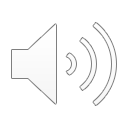 Sociedade civil global
Redes transnacionais de advocacia (Keck & Sinkkink)
Comunidades epistêmicas (Peter Haas)
Qual foi o papel da sociedade civil global na construção do regime internacional de combate à mudança climática?
O Direito Internacional
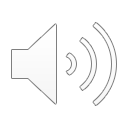 A construção de regimes internacionais e a judicialização da política internacional
(Goldstein, Keohane et al (2000)
(Koremenos, Lipson & Snidal 2001/2004)
Como a ”proliferação” de instituições internacionais se tornou um problema para a governança global
(Cesare Romano 2005)
(David Held et al 2013)
A Crise Atual do Multilateralismo
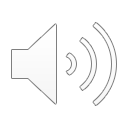 Papel da sociedade civil
Papel do Direito Internacional Público